Telecom Italia Information Technology
Incontro OO.SS. e RSU – 6 febbraio 2014
Piano IT 2014-2016 – Digital Telco: perché ora
I paradigmi di ''mercato stabile'' e ''ciclo di vita del prodotto'' sono ormai terminati per il mercato delle Telecomunicazioni
Le conseguenze derivanti da cd. mondo ''Digital Services'' offrono alle Telco opportunità ben oltre il modello di business che la prima generazione di internet ha offerto
Le aspettative di Customer Experience sono modellate da quello che forniscono azienda come Apple, Google e Facebook 
Gli Operatori devono quindi adeguare il proprio modello verso la cd. Digital Customer Experience
Il paradigma ''Digital Telco'' incoraggia l’Azienda ad innovare per creare nuovi modelli di  business che massimizzano i vantaggi della tecnologia 
Una indagine Gartner condotta su oltre 2.000 aziende a livello mondiale, indica che la digitalizzazione abilita maggiore crescita, efficacia ed efficienza rispetto ad attori Telco non ''Digital''
2
Piano IT 2014-2016 – Razionali per l’indirizzo degli investimenti
L’infrastruttura IT di Telecom Italia è caratterizzata da elevata complessità, negli ultimi anni ha subito un’evoluzione per accrescimento che non ha potuto indirizzare i problemi strutturali ma ne ha ulteriormente aumentato la complessità
Le sfide che i Telco Service Providers (TSP) dovranno affrontare nel futuro, in un mercato maturo e caratterizzato da margini sotto pressione e crescente competitività, richiedono un cambio di paradigma e la drastica riduzione dei costi operativi e di sviluppo, ed una agilità e flessibilità superiore all’attuale
Le condizioni attuali consentono di generare, attraverso azioni straordinarie di contenimento dei costi operativi, le risorse necessarie per implementare un piano organico, strutturato ed aggressivo di trasformazione delle infrastrutture e dei sistemi 
Non cogliere questa opportunità adesso comporterebbe il rischio di dover attuare in futuro  le iniziative proposte in condizioni (economiche e di mercato) più difficili per l’Azienda e con una dimensione tecnica del problema ulteriormente accresciuta
3
Piano IT 2014-2016 – Le priorità IT verso la ''Digital Telco''
Occorre pertanto abilitare l’Azienda a competere efficacemente fornendo gli elementi necessari al business quali:
La gestione integrata del cliente, sfruttando i canali innovativi (Web, Apps, Social)
I processi di business ''near-real-time'' (''quasi in tempo reale'') 
La gestione efficace ed integrata del patrimonio di dati interni all’azienda (IT e Rete), e l’integrazione  dei dati provenienti dai canali esterni (Web, Social)
La gestione proattiva (e non reattiva) dei clienti 
La rapidità di esecuzione, efficienza ed efficacia nei processi operativi e di sviluppo dell’IT, per ridurre il time-to-market
L’agilità e flessibilità dell’IT ottenuta attraverso l’elevata standardizzazione e semplificazione delle infrastrutture
La standardizzazione dei servizi forniti all’esterno, attraverso interfacce ai servizi (APIs) ben definite, secondo modelli di integrazione e modelli di business flessibili
4
Piano IT 2014-2016 – Opportunità dagli investimenti
Cogliere l’opportunità di utilizzare con la massima focalizzazione le risorse rese disponibili dalla riduzione dei costi operativi per indirizzare i temi strategici indicati
Sviluppare le ''Priorità'' necessarie per la ''Digital Telco''
Semplificare ed aggiornare le infrastrutture informatiche e l’architettura applicativa
Attivare un ciclo virtuoso che favorisca il miglioramento della efficienza e dell’efficacia di    TI IT per sostenere  le strategie di business
Piano Straordinario di contenimento dei costi operativi  2013  / 16
Progetti Trasformazione/  Innovazione
Recupero Risorse
Semplificazione
Efficienza
5
Piano IT 2014-2016 – Incidere sui Costi Operativi per sostenere i Progetti di Trasformazione
-8,1 %
Macro Direttrici
785
+86%
657
632
610
Tra
-
-
- 58%
Razionalizzazione
22,9%
/
Evoluzione Sistemi
- 25,2 %
-22%
- 7,8 %
(*)
Dati in mln€
6
= CAGR 2013 - 2016
= Variazione 2016 vs 3°FCST2013
(*) = 3°FCST
%
Piano IT 2014-2016 – Sintesi dei Progetti di Trasformazione 1/3
Nuovo  Sistema Commerciale
(NEXT STEP) il Cliente al Centro
Prepagato
OpeRA – Operational Reporting Analytics
WFM/FAS – Work Force Management / Field Access System
Reporting Business
Next Generation Workplace
EFBM (Evoluzione Fatt. Business Mobile)
EFBF  (Evoluzione Fatt Business Fisso)
Dynamic Inventory
NGOM – Next Generation Order Manager
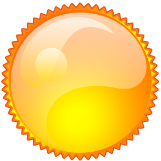 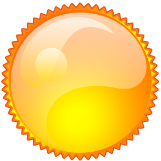 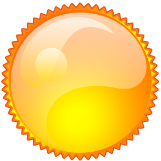 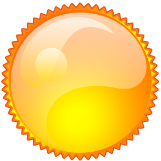 Attivi nel 2013
Trasformazione Infrastrutturale (Paradigma CLOUD)
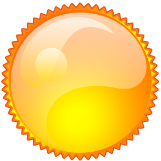 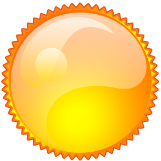 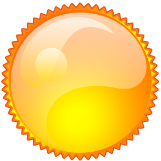 Automazione Operations
Big Data
Sistemi Documentali
Decommissioning Mainframe
Programma Strutturato di Sicurezza
7
Piano IT 2014-2016 – Sintesi dei Progetti di Trasformazione 2/3
8
Piano IT 2014-2016 – Sintesi dei Progetti di Trasformazione 3/3
9
Ricadute in TI IT
La manovra di contenimento dei costi operativi necessaria per sostenere i progetti di trasformazione, anche a fronte della diminuzione complessiva del budget per attività IT prevista per il 2014, si sostanzierà nelle seguenti linee di azione:

Diminuzione spesa MOI (circa – 18% vs. 2013), sia sulle attività di Design e Sviluppo sia su quelle di Gestione Applicazioni e Infrastrutture

Ottimazione dell’allocazione delle risorse interne

Proseguimento dell’attività di adeguamento/sviluppo delle competenze

Internalizzazione di attività svolte da personale esterno
10
Focus 1 – Ottimizzazione dell’allocazione delle risorse interne
Ribilanciamento dei diversi domini in ambito ADM per ottimizzazione presidio dei processi/attività a seguito minor presenza MOI, attraverso la ricollocazione di 300/500 persone
Le ricollocazioni verranno realizzate secondo un piano – i cui dettagli sono in fase di definizione – coerente sia con le date di avvio dei progetti, sia con le necessità di adeguamento/sviluppo delle competenze e i relativi tempi
Il Dominio che sarà maggiormente interessato è ERP (-30%/-50%), le cui persone andranno ad alimentare i progetti di trasformazione (in primis Next Step) o altri Domini dove è previsto minor ricorso a MOI (OSS, Integration & Testing)
Razionalizzazione dei presidi su alcune sedi di minori dimensioni con tendenziale concentrazione delle relative attività su un unico Dominio
Alimentazione di altre Funzioni aziendali con persone di provenienza ADM per favorire l’internalizzazione di attività (in particolare Demand & Assurance Management e Technical Security)
11
Focus 2 – Adeguamento/sviluppo delle competenze
12
Focus 3 – Internalizzazioni realizzate nel 2013 – 1/3
13
Focus 3 – Internalizzazioni realizzate nel 2013 – 2/3
14
Focus 3 – Internalizzazioni realizzate nel 2013 – 3/3
15